Готовимся к школе вместе
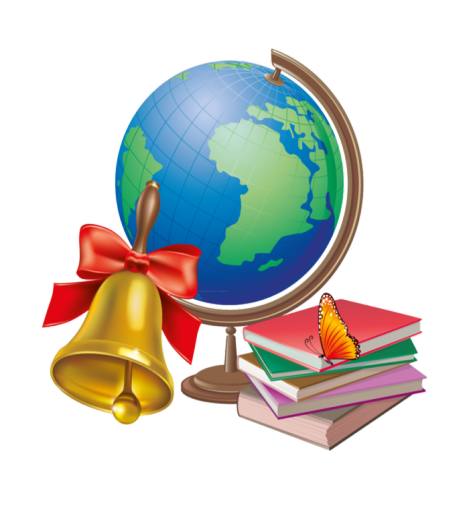 Тест “Готовы ли вы отдавать своего ребенка в школу?”
1. Мне кажется, что мой ребенок будет учиться хуже других детей. 
2. Я опасаюсь, что мой ребенок часто будет обижать других детей. 
3. На мой взгляд, четыре урока — непомерная нагрузка для маленького ребенка. 
4. Трудно быть уверенным, что учителя младших классов хорошо понимают детей. 
5. Ребенок может спокойно учиться только в том случае, если учительница — его собственная мама. 
6. Трудно представить, что первоклассник может быстро научиться читать, считать и писать. 
7. Мне кажется, что дети в этом возрасте еще не способны дружить. 
8. Боюсь даже думать о том, как мой ребенок будет обходиться без дневного сна. 
9. Мой ребенок часто плачет, когда к нему обращается незнакомый взрослый человек. 
10. Мой ребенок не ходит в детский сад и никогда не расстается с матерью. 
11. Начальная школа, по-моему, редко способна чему-либо научить ребенка. 
12. Я опасаюсь, что дети будут дразнить моего ребенка. 
13. Мой малыш, по-моему, значительно слабее своих сверстников. 
14. Боюсь, что учительница не имеет возможности оценить успехи каждого ребенка. 
15. Мой ребенок часто говорит: “Мама, мы пойдем в школу вместе!”.
Результаты тестирования:
до 4 баллов — это означает, что у Вас есть все основания оптимистично ждать первого сентября — по крайней мере, сами вполне готовы к школьной жизни Вашего ребенка;
5-10 баллов — лучше подготовиться к возможным трудностям заранее;
10 баллов и больше — было бы неплохо посоветоваться с детским психологом. 
     
 А теперь обратим внимание на то, в каких столбцах 
          получено 2 или 3 крестика. 

1 — необходимо больше заниматься играми и заданиями, развивающими память, внимание, тонкую моторику. 
2 — нужно обратить внимание на то, умеет ли Ваш ребенок общаться с другими детьми. 
3 — предвидятся сложности, связанные со здоровьем ребенка, но еще есть время заняться закаливанием и общеукрепляющими упражнениями.
4 — есть опасения, что ребенок не найдет контакта с учительницей, надо обратить внимание на сюжетные игры.
5 – ваш ребенок недостаточно самостоятелен, вероятно, он излишне привязан к матери.
Готовность родителей
- все время поддерживать ребенка; 
  - научиться сопереживать с ребёнком тяжёлые моменты;
  - удержаться   от замечаний и претензий;
  - относиться  к ребёнку крайне деликатно;
  - много разговаривать, искренне интересоваться  мыслями маленького школьника, его чувствами, а не только тем, сделал ли он уроки и что ел на обед;
  -  относиться с уважением к педагогу
                                 
  
 все сложности ребенок сможет преодолеть   достаточно быстро и легко
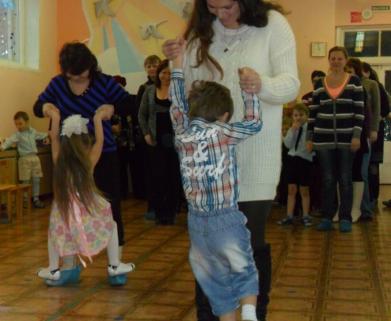 Готовность  к   школе
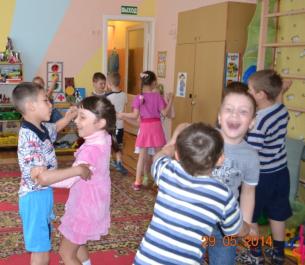 1. Физиологическая
2. Психологическая:
Мотивационная
Коммуникативная
Волевая
Интеллектуальная
Речевая
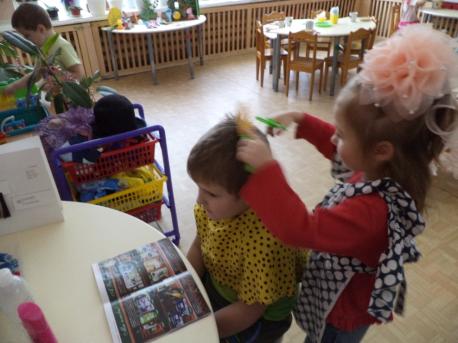 Физиологическая готовность
1.  Рост, вес, общее состояние здоровья;

2.  Анатомо-физиологическая перестройка 
организма;

3.  Качественные и структурные изменения
 головного мозга;

4.  Изменения в протекании нервных 
процессов


                 
формирование волевых качеств, 
необходимых  будущему школьнику
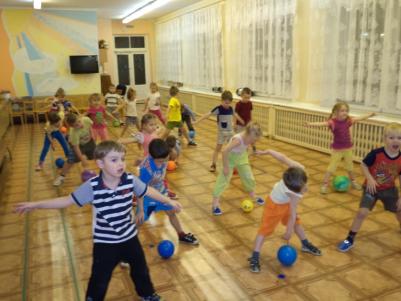 Оценка биологической зрелости
Зубной возраст – определяется подсчётом числа прорезавшихся коренных зубов и сопоставлении числа с возрастным стандартом
                                       Мальчики
Слабые стороны в физиологической готовности
Быстрое истощение запаса энергии;
Опасность искривления позвоночника;
Недостаточно развита 
      мелкая моторика кистей рук;



Строгое соблюдение режима 
дня;
2.   Дозированные нагрузки;
3.   Профилактика  сколиоза
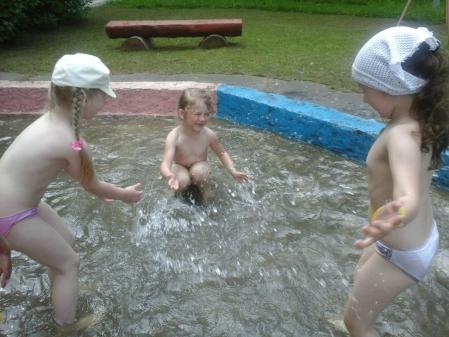 Мотивационная (личностная) готовность
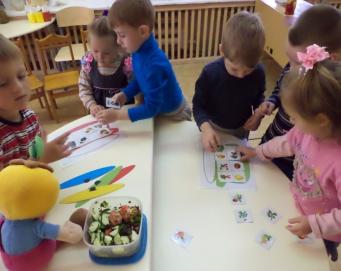 внутренняя                            внешняя
ребёнок хочет идти в                    у ребёнка появится
школу, потому что там                 ранец, тетради, учебники 
интересно (он хочет много           и т.д.  
узнать)
                                                          



                    социальная позиция школьника
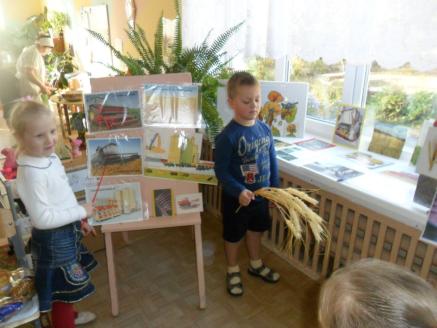 Эмоционально- волевая готовность.
ребенок способен поставить цель;
 принять решение;
 наметить план действия, исполнить его;
 проявить определенные усилия в случае преодоления препятствия;
 оценить результат своего действия


                                 
         


формируются
                                     поступки
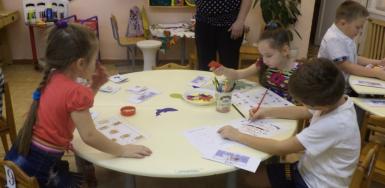 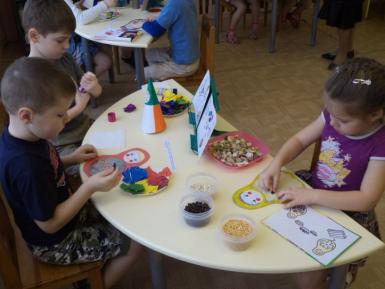 Интеллектуальная готовность
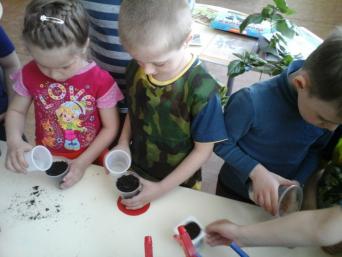 *запас конкретных знаний, 
* понимание основных закономерностей.
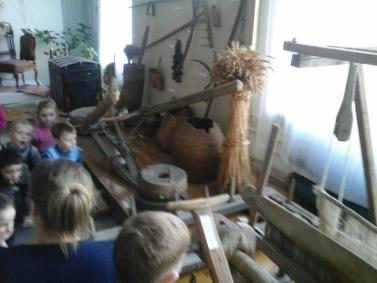 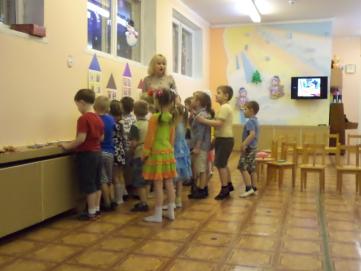 К интеллектуальной готовности относится:
дифференцированное восприятие;
- аналитическое мышление (способность постижения основных признаков и связей между явлениями, способность воспроизвести образец);
- рациональный подход к действительности (ослабление роли фантазии);
- логическое запоминание;
- интерес к знаниям, процессу их получения за счет дополнительных усилий;
- овладение на слух разговорной речью и способность к пониманию и применению символов;
- развитие тонких движений руки и зрительно-двигательных координаций.
Коммуникативная готовность
общение со взрослыми           общение со сверстниками
- уметь общаться со                                                              - уметь договариваться;
взрослым собеседником                                                    - уметь кооперироваться;
 (осознание контекста                                                          - спокойно чувствовать общения)                                     себя в условиях конкуренции
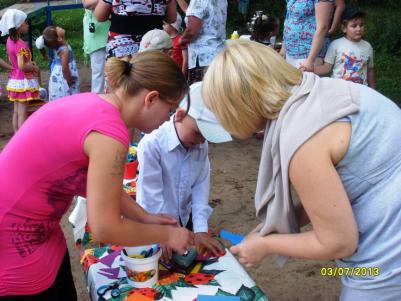 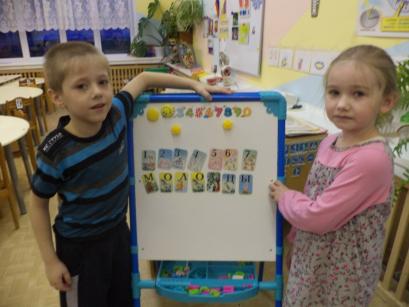 Речевая готовность
уметь общаться в диалоге,
  уметь задавать вопросы,
  отвечать на вопросы, 
  иметь навык пересказа
  обладать  довольно обширным 
      словарем, 
  обладать  основами грамматического 
      строя речи,
  обладать  связным высказыванием, 
  обладать  элементами монологической 
      речи 
   
                   

                чистота произношения
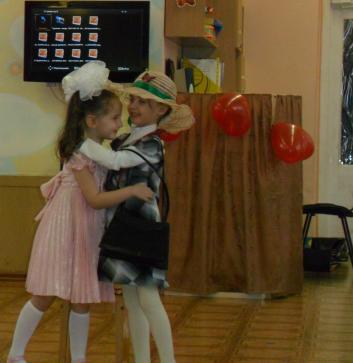 Рекомендации логопеда
1. У будущего первоклассника должны быть усвоены все звуки русского языка.

2. Если у Вашего ребёнка есть дефекты речи обратитесь за помощью к логопеду. Выполняйте чётко советы и рекомендации, предложенные данным специалистом.

3. Любые нарушения звукопроизношения ведут к образованию специфических  ошибок на письме. Это замена букв, искажения, пропуски и др.
     Во избежание таких ошибок играйте с ребёнком в игры на определение звука в слове, считайте количество звуков в слове. Очень полезно разгадывать кроссворды,  ребусы, шарады.
3. Для уроков письма необходима хорошо развитая мелкая моторика рук. Приучайте ребёнка к домашнему труду, развивайте навыки самообслуживания. Чаще давайте в руки ножницы, иголку, пластилин. Посещайте кружки бумагопластики и  бисероплетения.

4. Если у Вашего ребёнка плохая память, он невнимателен, рассеян, если наблюдаются какие – либо нервные беспокойства, энурез,  необходимо обязательное лечение и консультация детского невролога.

5. Развивайте речь ребёнка! На кухне покажите и проговорите всю посуду, в огороде – овощи, в лесу – деревья, кустарники, цветы и грибы. Сравнивайте между собой предметы по вкусу, размеру, предназначению, запаху.
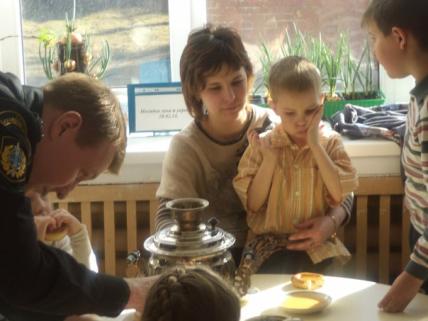 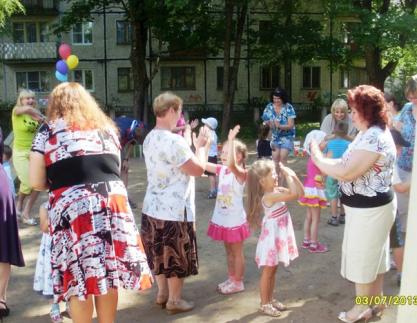 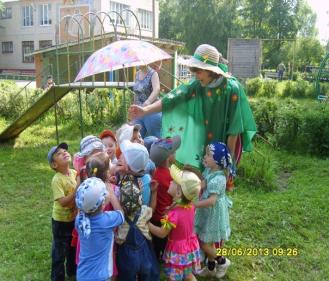 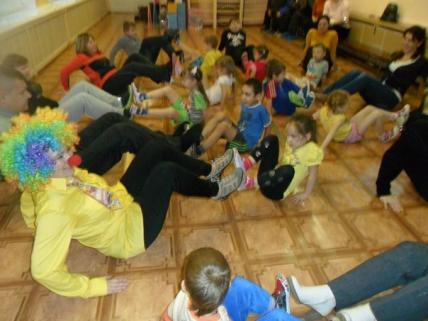 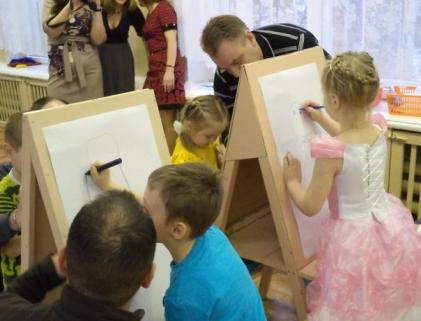 Памятка родителям от  ребёнка
Любите меня и не забывайте выражать свою любовь (взглядом, улыбкой, прикосновением). 
Любите меня просто за то, что я есть, и я стану еще лучше.     
Не бойтесь проявлять твердость по отношению ко мне, особенно это касается ваших родительских требований. Я должен знать границы дозволенного.     
 Не сравнивайте меня с другими. Я имею право быть другим и я единственный такой на всей земле.     
 Я очень вас люблю и всегда хочу быть любимым вами. Поэтому не огорчайтесь, когда я раздражаюсь и злюсь на вас, когда капризничаю или кричу. Это пройдет. Мои чувства, как и ваши, не вечны. Возможно, я хочу, чтобы вы больше обращали на меня внимания.     
 Никогда не обзывайте меня. Это больно ранит меня, тогда рушатся все мои надежды и я не верю в себя.
Не бейте и не унижайте меня. Я вырасту и буду мстить всему миру, наказывая себя и своих детей и делая вас несчастными.     
Дайте мне право на ошибку и не заставляйте меня считать, что мои ошибки - преступления. Всем люди могут ошибаться. Никто не совершенен.     
 Найдите время и выслушайте меня. Иногда мне хочется рассказать о себе и моих проблемах.     
Не вызывайте у меня чувство вины и не говорите: "Из-за тебя в моей жизни ничего не складывается!" Ведь я не отвечаю за проблемы взрослых.     
 Помните, что я многому учусь у вас и хочу быть похожим на вас.     
 Будьте готовы воспринимать меня как личность, отдельную от вас и не похожею на вас.     
 Представляйте требования, которые соответствуют моему возрасту.     
 Не делайте мне замечаний в присутствии других людей.     
 
                                             Заботьтесь обо мне!
Спасибо за внимание
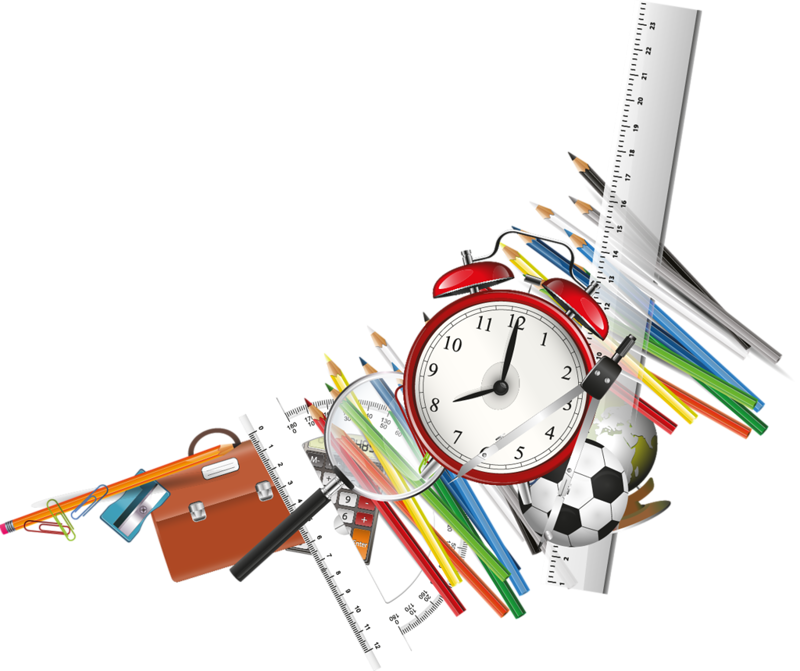